Chlamydia, Syphilis & GonorrheaReproductive Block
Prof. Hanan Habib & Prof A.M. Kambal
Pathology & Laboratory Medicine
KSU-MC
Objectives
Know the causative agents of syphilis, gonorrhea and Chlamydia infections.
Realize that these three infections are acquired through sexual intercourse.
Know the pathogenesis of syphilis, gonorrhea and Chlamydia infection.
Describe the clinical feature of the primary, secondary tertiary syphilis and complications.
Recall the different diagnostic methods for the different stages of syphilis.
Describe the clinical features of gonorrhea that affect only men, only women and those ones which affect both sexes.
Objectives
Describe the different laboratory tests for the diagnosis of gonorrhea
Describe the morphology and the distinct life cycle of the Chlamydia.
Realize what are the different genera, species and serotypes of the family Chlamydophila.
Recognize that Chlamydia cause different disease that affect the eye (causing trachoma) and the respiratory system (mainly cause a typical pneumonia).
Know the different urogenital clinical syndromes caused by Chlamydia trachomatis that affect men, women and both sex.
Realize that these urogenital syndromes are difficult to differentiate clinically from the similar ones caused by N.gonorrheae.
Know the treatment of syphilis, gonorrhea and Chlamydia infections.
Realize that there are no effective vaccines against all these three diseases.
Chlamydia
An obligate intracellular bacteria with elements of bacteria but no rigid cell wall.
Fail to grow on artificial media
Uses host cell metabolism for growth and replication.
Image of inclusion bodies:
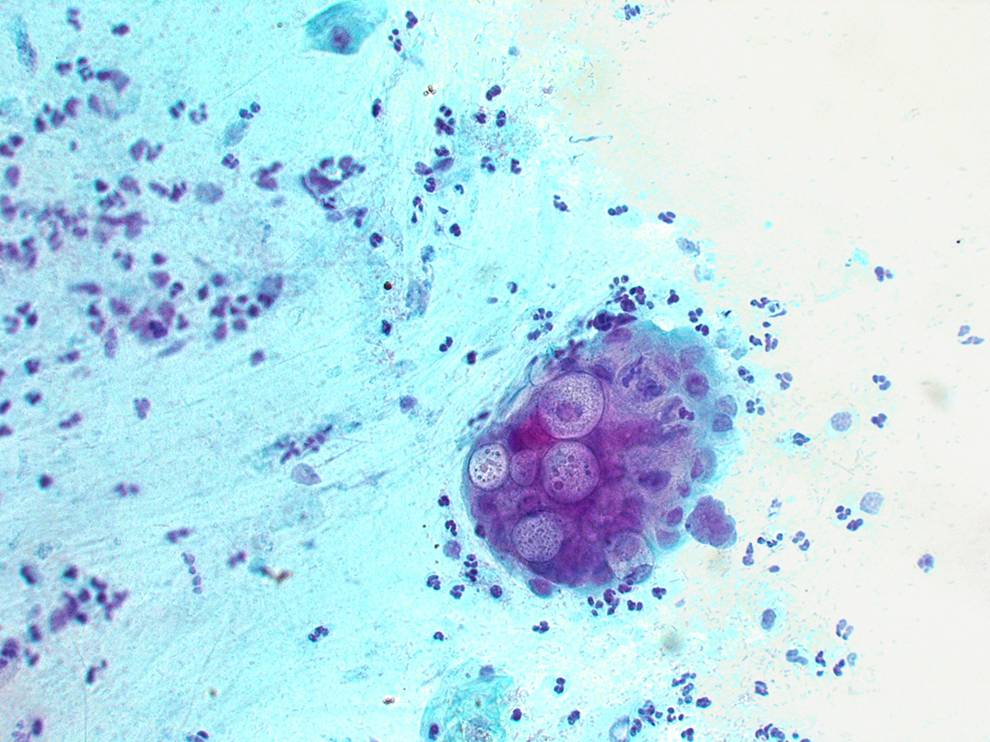 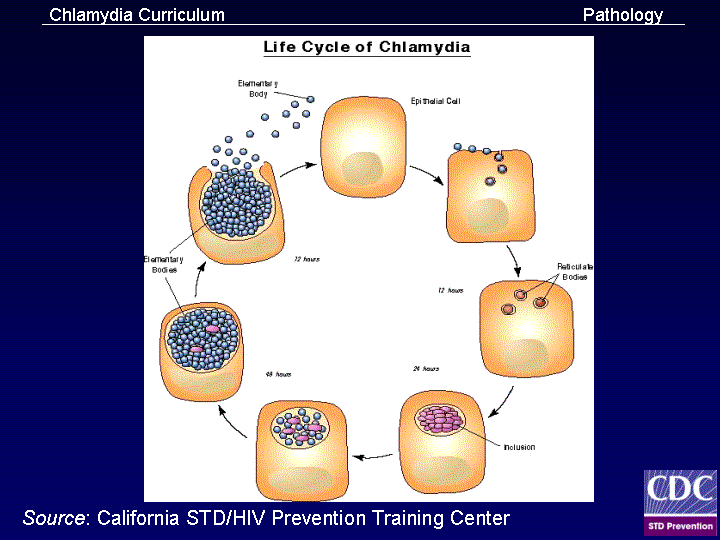 Chlamydia species
SPECIES
DISEASE
C. trachomatis
            A,B,C
             D - K

           L1, L2, L3


C.psittaci
C.pneumoniae
Trachoma
Inclusion conjunctivitis, genital infection
Lymphogranuloma venerum (LGV)

Psittacosis
Respiratory infections
Epidemiology
C.trachomatis is a common cause of sexually transmitted disease (STD).
Spread by genital secretions , anal or oral sex.
Wide spread, 5-20 % among STD clinic in USA.
Human are the sole reservoir .
1/3 of male sexual contacts of women with C.trachomatis  cervicitis  develop urethritis  after 2-6 weeks incubation period.
Pathogenesis of Chlamydia
Chlamydia have tropism for epithelial cells of endocervix and upper genital tract of women, urethra, rectum and conjunctiva of both sexes.
LGV can enter through skin or mucosal breaks
Release of proinflammatory cytokines, leads to tissue infiltration by inflammatory cells, progress to necrosis, fibrosis then scaring.
Genital infections caused by C.trachomatis
In men: urethritis ( non gonococcal urethritis (NGU)) , epididymitis & proctitis.
In women: cervicitis, salpingitis, urethral syndrome, endometritis & proctitis.
Urethritis  present as dysuria and thin urethral discharge in 50 % of men.
Uterine cervix infection may produce vaginal discharge but is asymptomatic in 50-70% of women.
Salpingitis and pelvic inflammatory disease  can cause sterility and ectopic pregnancy.
50% of infants born to mothers excreting C.trachomatis  during labor  show evidence of infection during the first year of life. Most develop inclusion conjunctivitis, 5-10% develop infant pneumonia syndrome.
LGV caused by C.trachomatis strains L1,L2,L3
LGV is common in South America  and Africa. 
Papule and inguinal lymphadenopathy.
Chronic infection leads to abscesses, strictures and fistulas.
Diagnosis of Chlamydia genital infections
Polymerase chain reaction (PCR) or Ligase chain reaction (LCR) are the most sensitive methods of diagnosis. Performed on vaginal ,cervical , urethral swabs, or urine .
Isolation on tissue culture ( McCoy cell line) but it is rarely done. 
C.trachomatis inclusions can be seen by iodine or Giemsa stained smear.
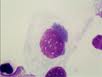 Treatment & Prevention
Azithromycin  single dose for non- LGV infection.
Erythromycin  for pregnant women.
Doxycycline  for LGV.
Prevention and control through early detection of asymptomatic cases , screening women under 25 years to reduce transmission to the sexual partner.
Gonorrhea: Clinical Aspects
A STD disease acquired by direct genital contact. It is localized to mucosal surfaces with infrequent spread to blood or deep tissues. Caused by N.gonorrheae.
Clinical manifestations: 2-5 days IP .
Men: acute urethritis and acute profuse purulent urethral  discharge. 
Women: mucopurulent  cervicitis, urethritis with discharge.
In both sexes: urethritis ,proctitis.
Symptoms are similar to Chlamydia infection. 
Pharyngitis may occur.
Pelvic inflammatory disease ( PID) in women.
Pelvic Inflammatory Disease (PID)
PID occurs in 10-20% of cases, include fever, lower abdominal pain, adnexal tenderness, leukocytosis with or without signs of local infection.
Salpingitis and pelvic peritonitis cause scarring and infertility.
Disseminated Gonoccocal Infection ( DGI) due to spread to the bloodstream.
Disseminated Gonococcal Infection (DGI)
Due to spread of the bacteria to the blood stream.
Clinically : Fever, migratory arthralgia and arthritis. Purulent arthritis involving large joints.  Petechial, maculopapular rash.
Metastatic infection such as Endocarditis , Meningitis & Perihepatitis may develop.
Epidemiology of Gonorrhea
Rates among adolescents are high, about 10% increase per year in USA .
Inability to detect asymptomatic cases such as women and patient fail to seek medical care hampers control .
Major reservoir for continued spread are asymptomatic cases.
Non-sexual transmission is rare.
Neisseria gonorrheae
A Gram negative diplococci grows on chocolate agar and on selective enriched media and CO2 required. Not a normal flora.
Pathogenesis: mainly a localized infection of epithelium ,leads to intense inflammation.
Posses pili and outer membrane proteins that mediate attachment to non-ciliated epithelium.  
Invasion by IA and Opa proteins.
Diagnosis of Gonorrhea
Transport media required unless transfer to the lab. is immediate.
Direct smear for Gram stain of urethra and cervical  specimens to see Gram negative diplococci within a neutrophil (intracellular) , more sensitive in men . 
Culture on Thayer-Martin or other selective medium.
Isolates identified by sugar fermentation of glucose only ( does not ferment maltose or sucrose) or Coagglutination test.
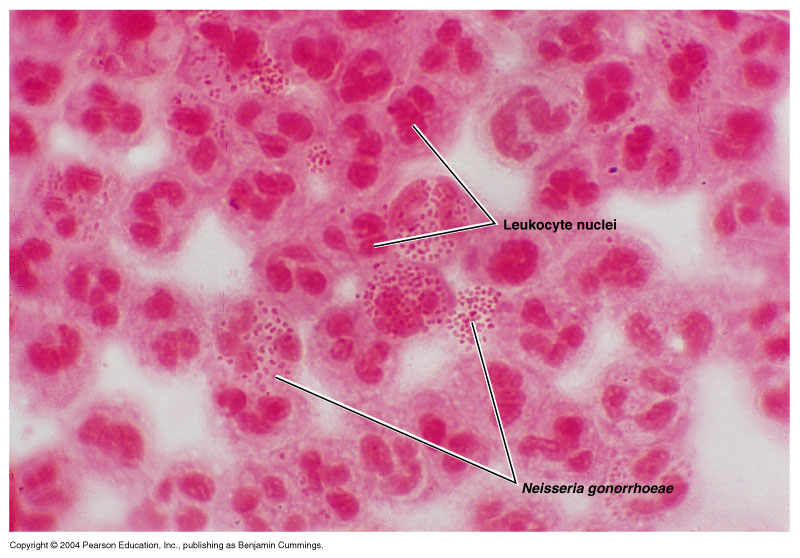 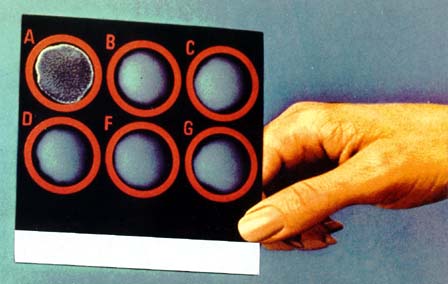 Treatment of Gonorrhea
Guided by local resistance pattern  and susceptibility testing. Partner should be treated as well.
Ceftriaxone IM (or oral Cefixime recommended).
Ciprofloxacin or Ofloxacin 
Azithromycin,  Doxycycline ( orally for 7 days) both cover C.trachomatis infection as well .
Counseling.
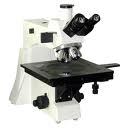 Syphilis
A chronic systemic infection , sexually transmitted , caused by a spiral organism called Treponema pallidum subsp.pallidum .
The organism grow on cultured mammalian cells only , NOT stained by Gram stain  but readily seen only by immunoflurescence (IF), dark filed microscopy or silver impregnation histology technique.
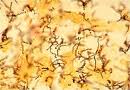 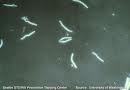 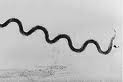 Epidemiology of Syphilis
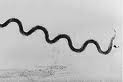 An exclusively human pathogen.
Transmission by contact with mucosal surfaces or blood, less commonly by non-genital contacts with a lesion, sharing needles by IV drug users, or transplacental transmission to fetus.
Early disease is infectious.
Late disease is not infectious .
Pathogenesis
Bacteria  access through inapparent skin or mucosal breaks.
Slow multiplication produces endarteritis &  granulomas.
Ulcer heals but spirochete disseminate.
Latent periods may be due to surface binding of host components.
Injury is due to delayed hypersensitivity responses to the persistence of the spirochetes.
Clinical Manifestations-Stages of Syphilis
Primary syphilis: chancre is a painless, indurated ulcer with firm base and raised margins on external genitalia or cervix ,anal or oral site appear after an IP of about 2-6 weeks .
Enlarged inguinal lymph nodes may persist for months.
Lesion heals spontaneously after 4-6 weeks.
Secondary Syphilis
Develops 2-8 weeks after primary lesion healed.
Characterized by symmetric mucocutaneous rash , mouth lesions ( snail track ulcers) and generalized non-tender lymph nodes enlargement ( full of spirochete) with bacteremia causing fever, malaise and other systemic manifestations.
Skin lesion distributed on trunk and extremities often palms, soles and face.
1/3 develop Condylomata Lata: which are painless mucosal warty erosions on genital area and perineum.
Secondary lesion resolve after few days to many weeks but disease continue in 1/3 of patients. Disease enter into a latent state.
Latent syphilis: a stage where there is no clinical manifestations but infection evident by serologic tests. Relapse cease.
 Risk of blood-borne transmission from relapsing infection or mother to fetus continue.
Tertiary syphilis: in 1/3 of untreated cases. Manifestations may appear after 15-20 years or may be asymptomatic but serological tests positive.
Neurosyphilis: chronic meningitis, with increased cells and protein in CSF, leads to degenerative changes and psychosis.  Demylination causes peripheral neuropathies. Most advanced cases result in paresis (personality, affect , reflexes, eyes, senorium, intellect, speech) due to the effect on the brain parenchyma and posterior columns of spinal cord and dorsal roots.
Cardiovascular Syphilis
Due to arteritis  leads to aneurysm of aorta and aortic valve ring.
Loacalized  granulomatous reaction called gumma on skin, bones, joints or other organs leads to local destruction .
Congenital syphilis :develop if the mother not treated ,fetus susceptible after 4th month of gestation. Fetal loss or congenital syphilis result. Rhinitis ,rash and bone changes ( saddle nose, saber shine) anemia ,thrombocytopenia, and liver failure.
Diagnosis of syphilis
Dark field microscopy of smear from primary or secondary lesions. May be negative.
Serologic tests: commonly used .
Nontreponemal tests: antibody to cardiolipin (lipid complex extracted from beef heart) , anticardiolipin antibody called reagin . The tests are called rapid plasma reagin (RPR) and venereal disease research laboratory ( VDRL). Become positive during the primary stage ( possible exception HIV) ,antibody peak in secondary syphilis. Slowly wane in later stages.
 Used for screening .Titer used to follow up therapy.
Treponemal tests: treponemal antigen used. 
Detects specific antibody to T.pallidum
Fluorescent Treponemal Antibody ( FTA-ABS) .
 Microhemagglutination test(MHA-TP) (antigen attached to erythrocytes)
Positive results confirm RPR and VDRL.
IgM used to diagnose congenital syphilis.
Summary of syphilis serology
Test
Stage
Nontreponemal tests 
(RPR & VDRL )

Treponemal tests 
( FTA-ABS)&( MHA-TP )


IgM antibody
Positive during primary stage ,screening, follow up therapy 

Positive at all stages , confirm RPR & VDRL

Congenital syphilis
Treatment and Prevention
Treponema is sensitive to Penicillin.
Hypersensitive patients treated with Tetracycline, Erythromycin or Cephalosporins
Prevention: counseling.
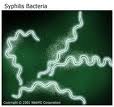 Syphilis
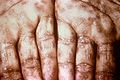 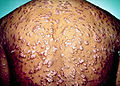 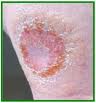 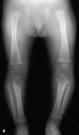 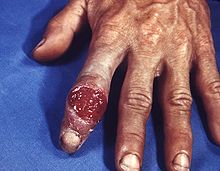 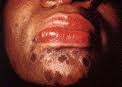 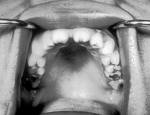 Take Home Message
Syphilis, Chlamydia and Gonorrhea are main STDs ,caused by delicate organisms ,cannot survive outside the body.
Infection may not be localized.
Clinical presentation may be similar ( urethral or genital discharge, ulcers ).
One or more organisms ( Bacteria, virus, parasite ) may be transmitted by sexual contact.
Screening for HIV required .
If not treated early may end in serious complications  .